Learns how to play the piano by ear
1952
Aretha: With The Ray Bryant Combo
1961
Is chosen for the Kennedy Center honors
Signs with Atlantic Records
1994
1966
Aretha Franklin is born
Wins her first 2 Grammys
Receives the Presidential Medal of Freedom
Mar 25, 1942
1968
2005
Sings at president Barack Obama's inauguration
Starts performing in churches
Sings at president Jimmy Carter's inauguration
2009
1954
1977
1942
2018
1942
1949
1956
1963
1970
1977
1984
1991
1998
2005
2012
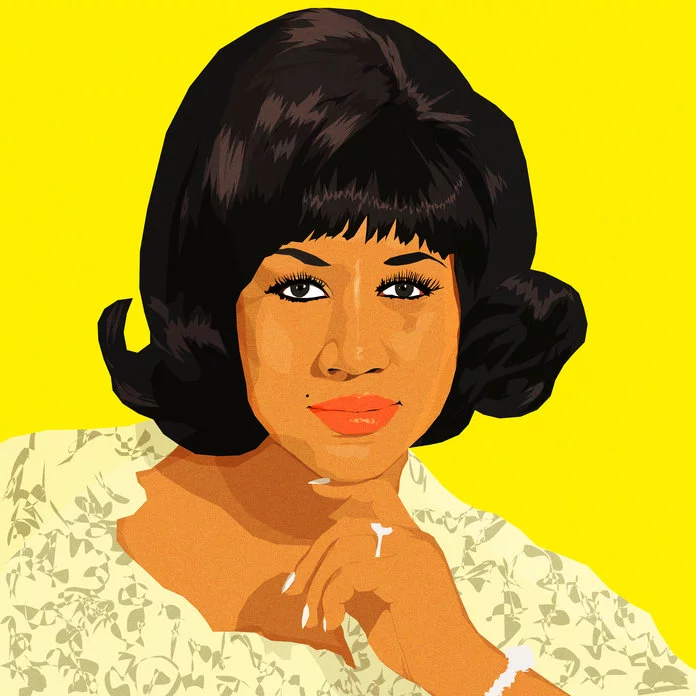 Today
1956
1972
Aug 16, 2018
1987
Songs of Faith
Amazing Grace
Dies at home, aged 76
Inducted into the Rock & Roll Hall of Fame
1979
2008
Receives star on the Hollywood Walk of Fame
Wins her 18th Grammy Award
1967
1999
I Never Loved a Man the Way I Love You
Receives the National Medal of Arts & Humanities
1961
Marries her manager, Ted White
1960
Signs with Columbia Records
Life events
Career-related achievements
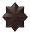 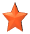